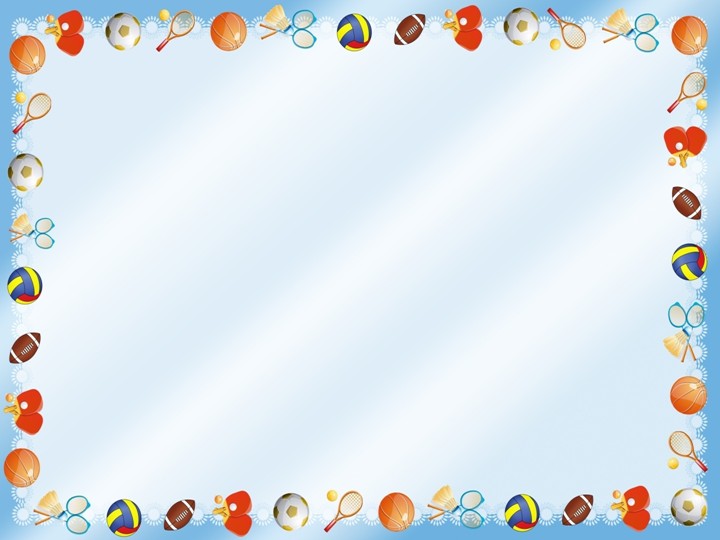 Логоаэробика 
для детей от 3 до 5 лет
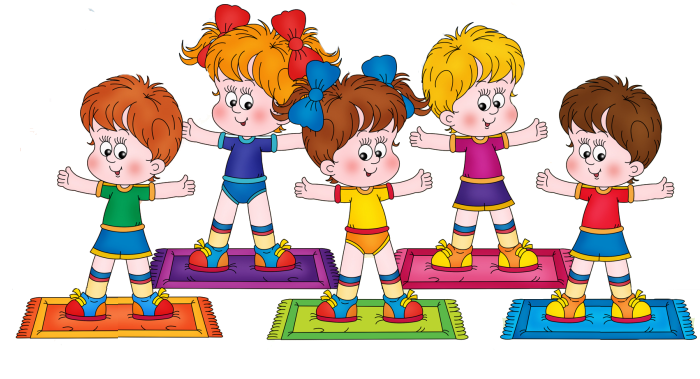 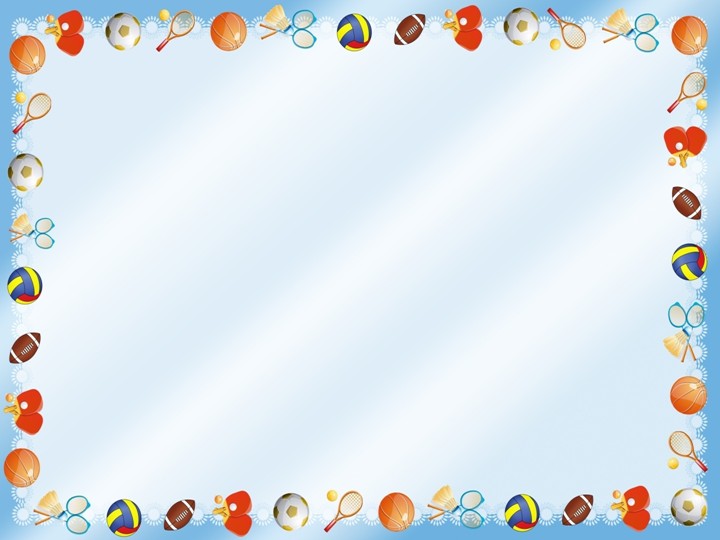 Цель: Речевое развитие ребенка в процессе организованной двигательной деятельности.
Задачи:
развитие умения детей 3-5 лет согласовывать движение и речь;

-развитие артикуляционной, тонкой и общей моторики, слухового и зрительного внимания;

- обучение правильному речевому дыханию;
развитие физических качеств и формирование правильной осанки детей;

- развитие коммуникативных способностей детей.
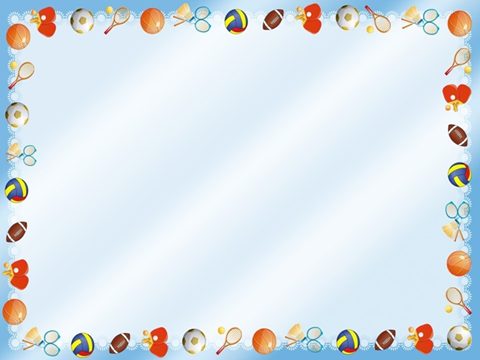 Разминка  с  элементами  степ - аэробики
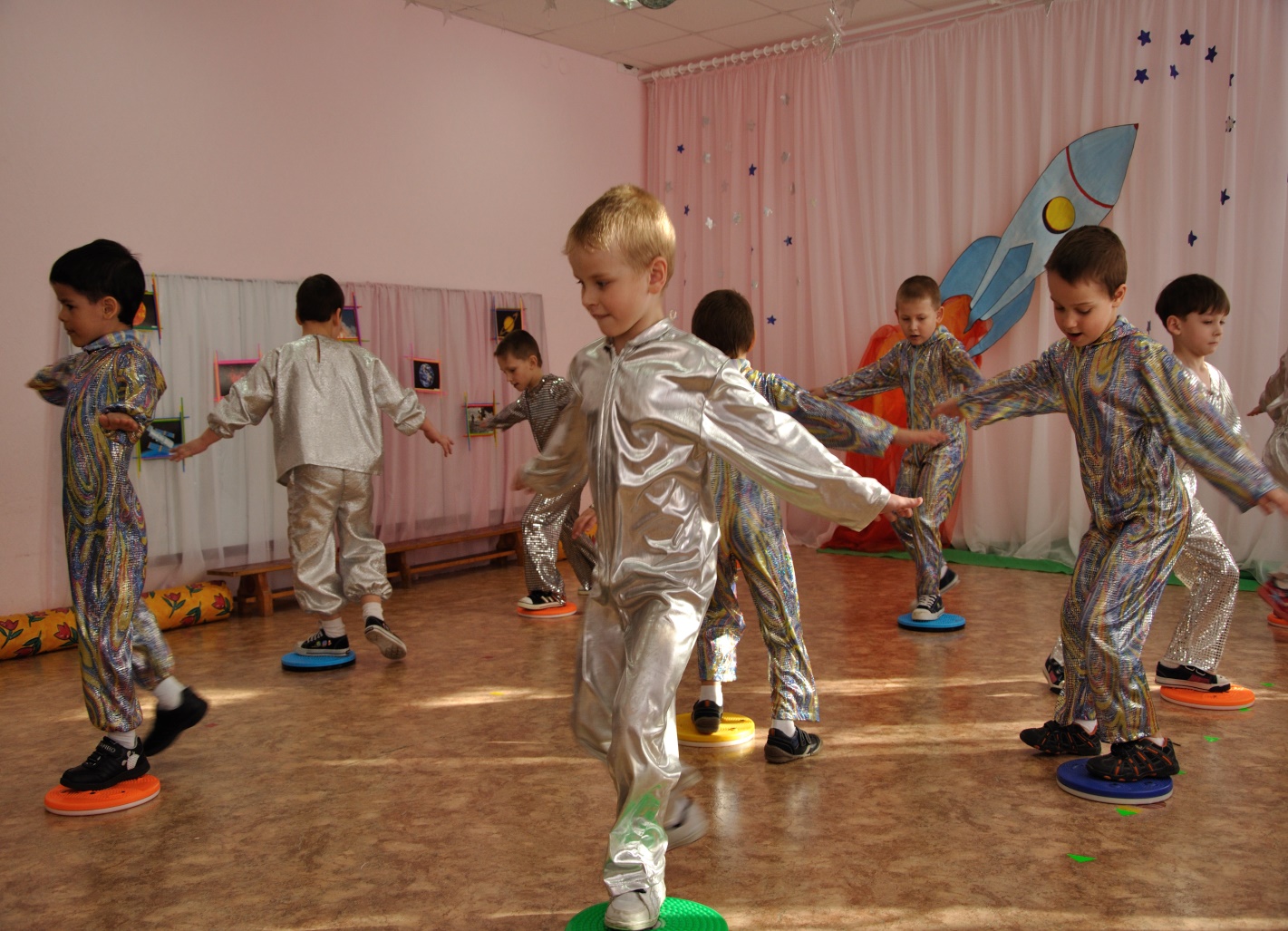 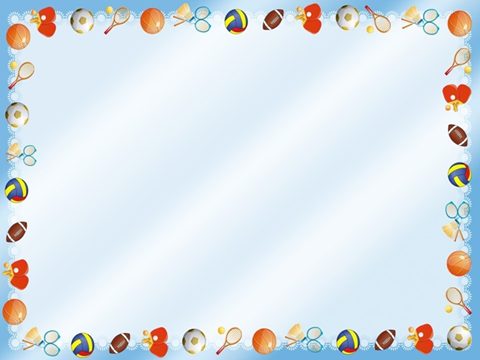 Дыхательная гимнастика
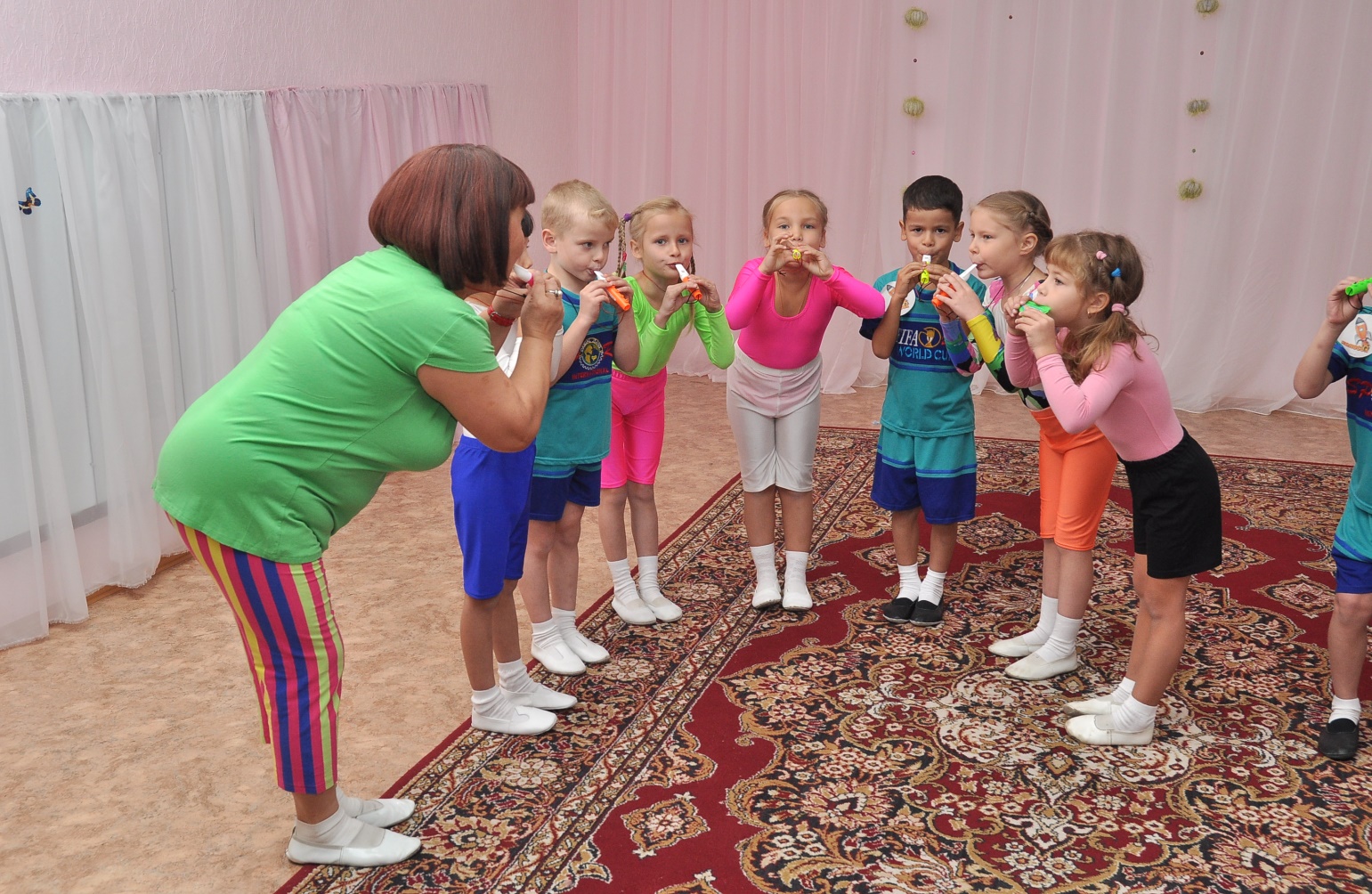 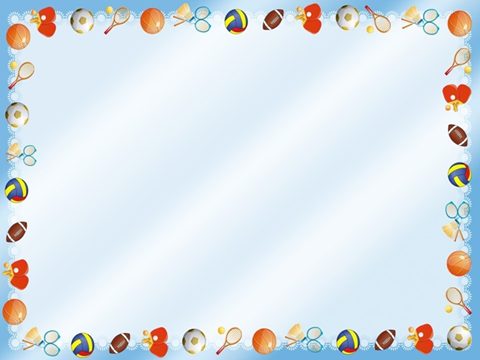 Фитбол – гимнастика с проговариванием стихотворений
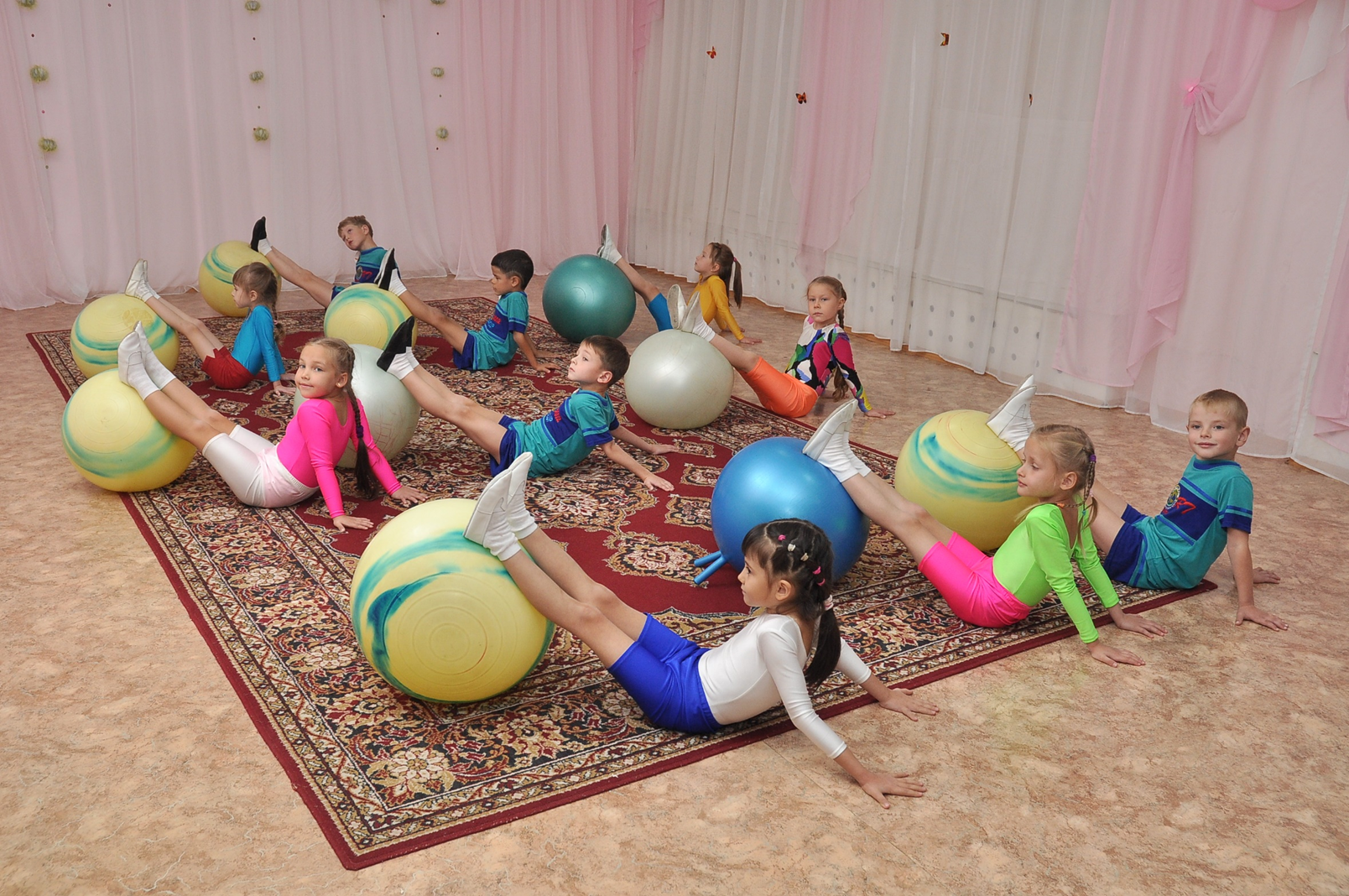 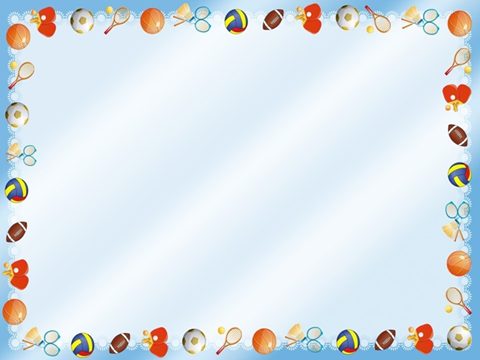 Подвижные коммуникативные игры
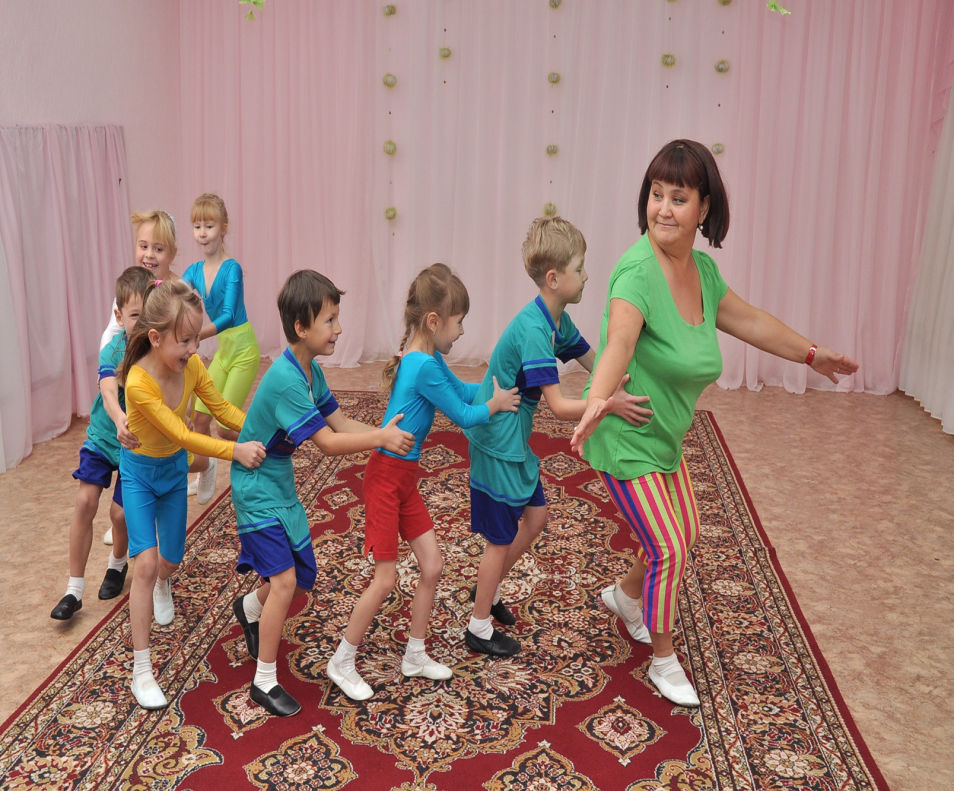 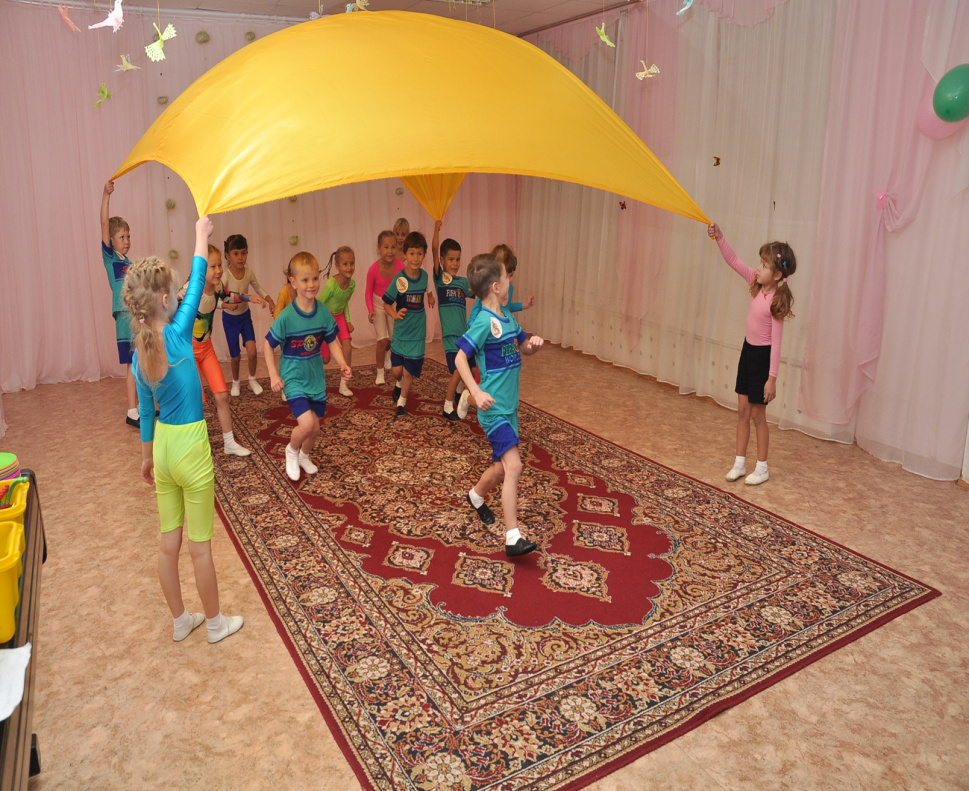 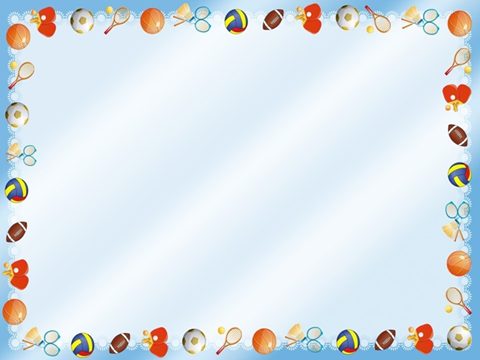 Упражнения на растяжку
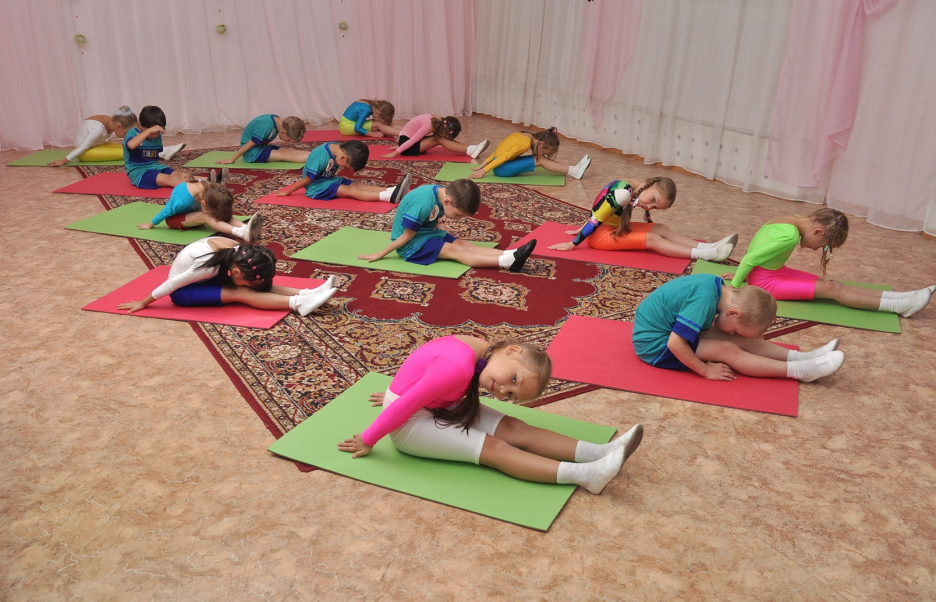 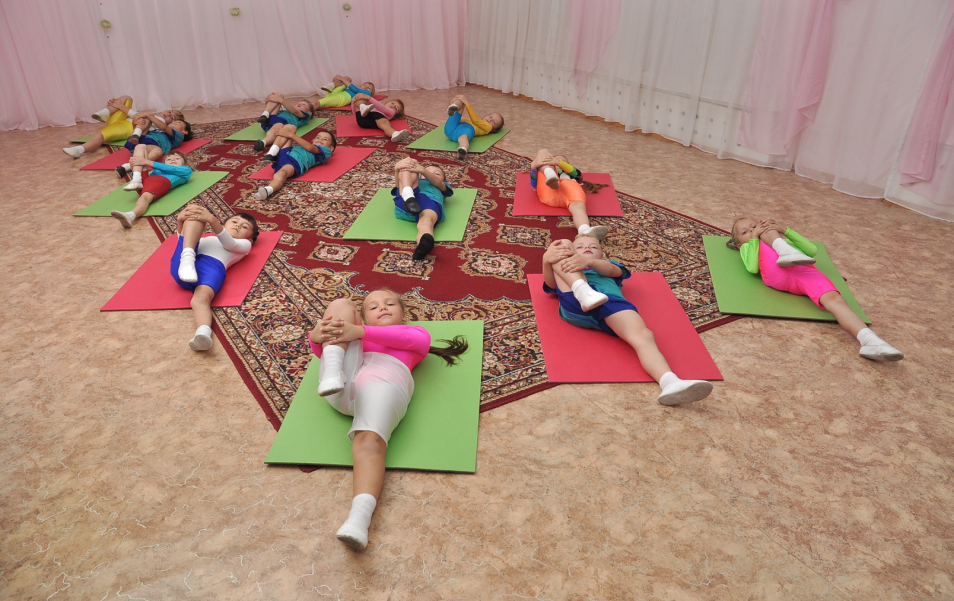 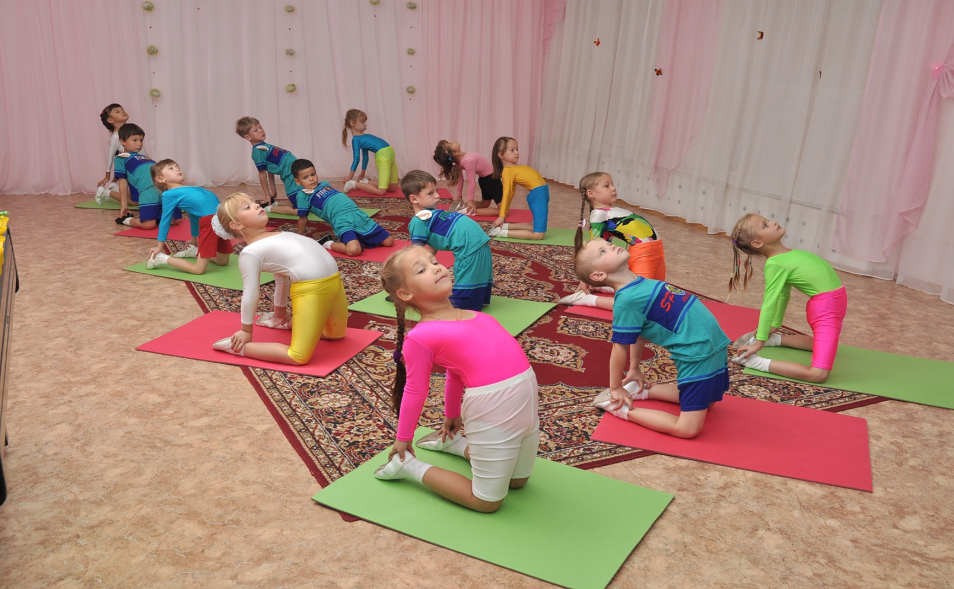 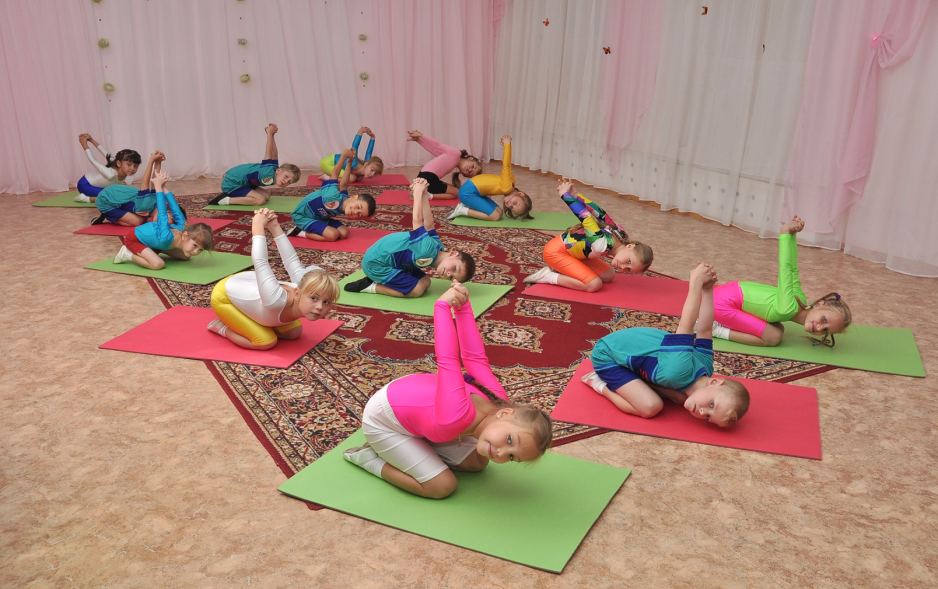